DIGITAL MARKETINGSTRATEGY, IMPLEMENTATION AND PRACTICESeventh Edition
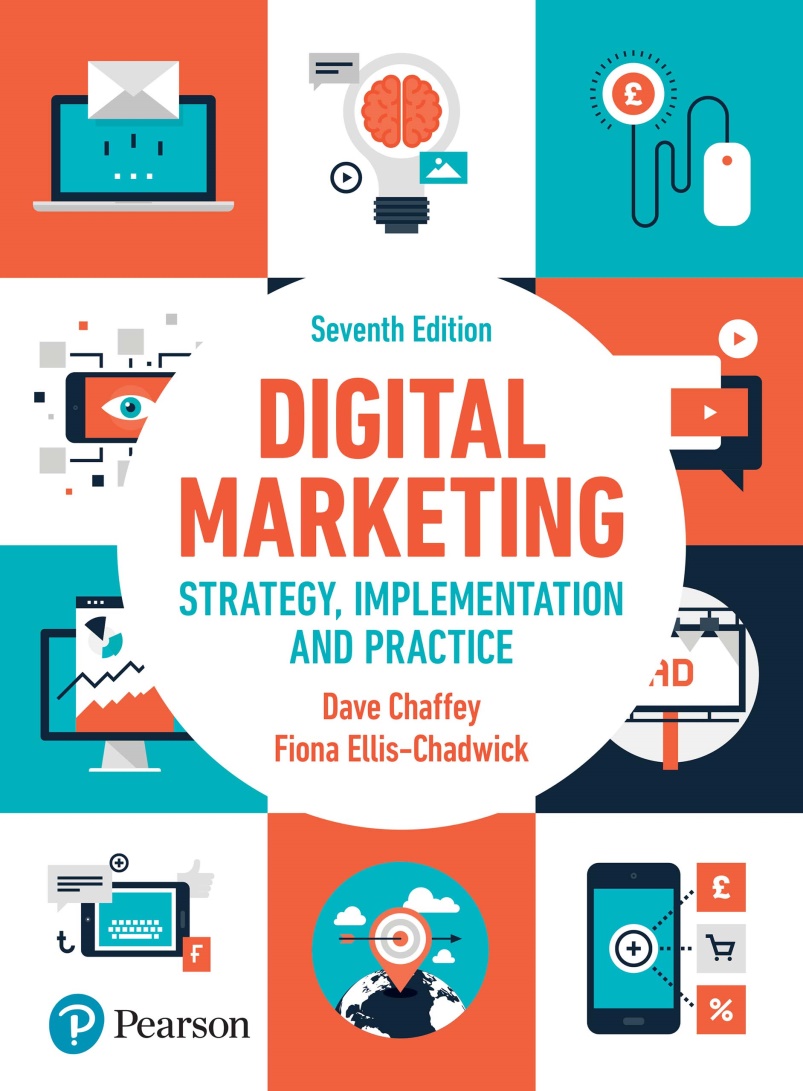 Part 3
Digital marketing: implementation and practice
Chapter 8
Campaign planning for digital media
Chapter 8 Campaign planning for digital media
Main topics
The characteristics of digital media
Goal setting
Campaign insight
Segmentation and targeting
Offer, message development and creative
Budgeting
Integrations
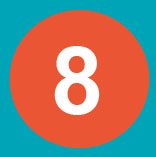 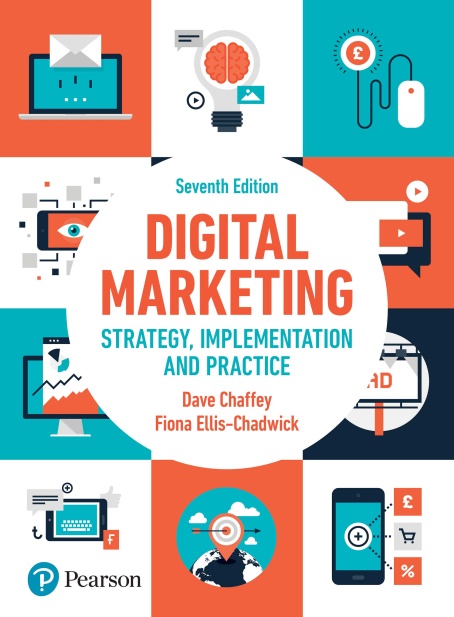 Case study: Facebook – a Titan of the digital age
The characteristics of digital media
From push to pull
Interactive dialogues
From one-to many to one-to -some and one-to-one
From one-to many to many-to-many communications
From lean back to lean forward
Medium changes, advertising standards 
Increase in communications
Integration
Timing of campaign
[Speaker Notes: Figure 8.7 Alternative response mechanisms for a business-to-business landing page example]
Figure 8.1 The differences between one-to-many and one-to-one communication using the Internet [organisation (O) communicating a message (M) to customers (C)]
Figure 8.2 The communication model of Schramm (1955) applied to the internet
Step1: Goal setting
Terminology for measuring digital campaigns
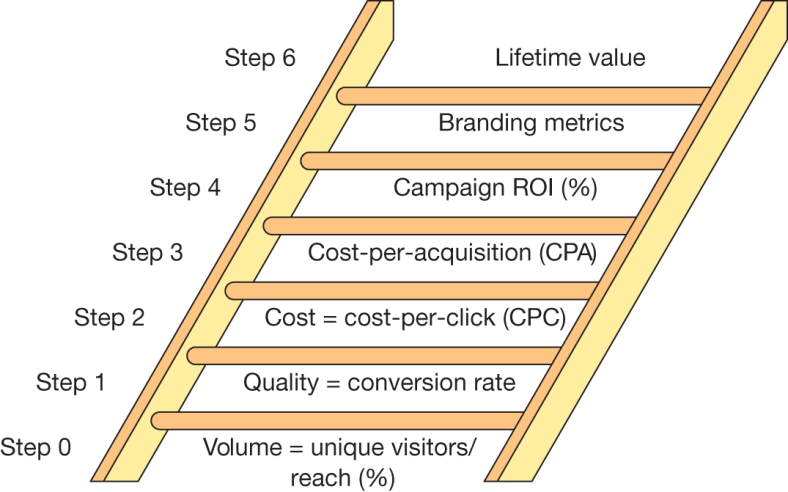 [Speaker Notes: Figure 8.3 Measures used for setting campaign objectives or assessing campaign success, increasing in sophistication from bottom to top]
Figure 8.4 An example of the effectiveness measures for an online ad campaign
Figure 8.5 Conversion marketing approach to objective setting for web communications
Campaign response mechanism
Online response mechanism
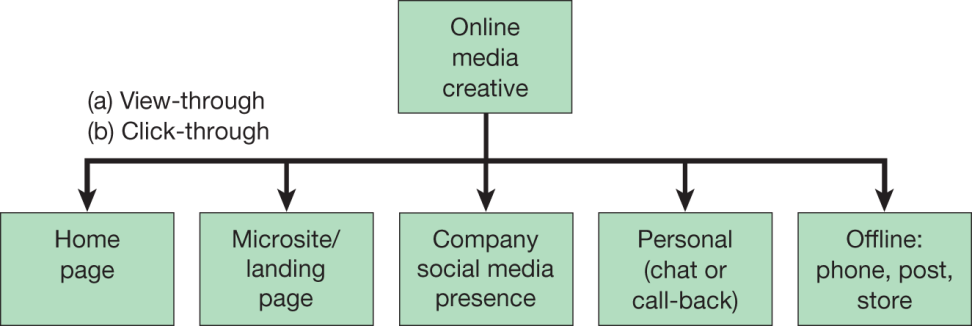 [Speaker Notes: Figure 8.6 Range of response mechanisms from online media]
Step 2 Campaign insight
Customer insight for digital marketing campaigns
Site audience
Online buying behaviour
Customer media consumption
Customer search behaviour
Competitor campaign activity 
Competitor performance
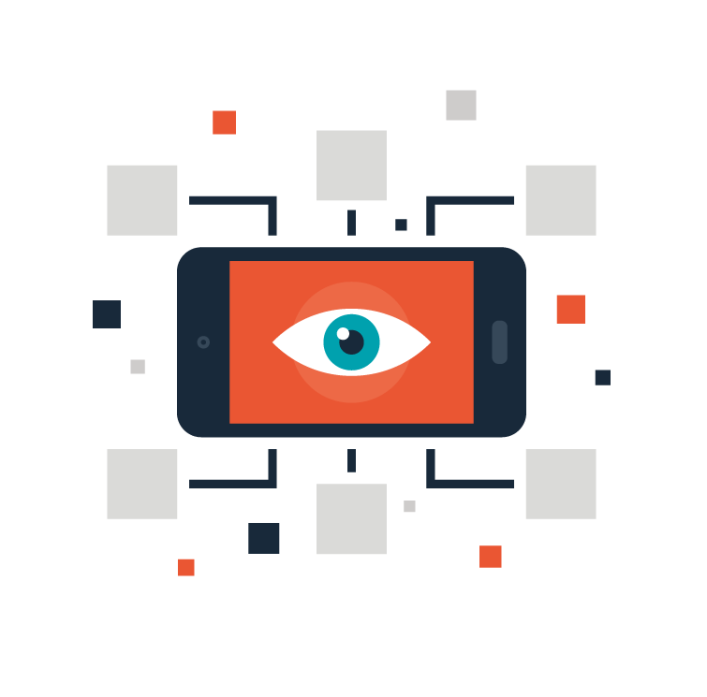 Step 3 Segmentation and targeting
[Speaker Notes: Table 8.2 A range of targeting and segmentation approaches for a digital campaign]
Step 4 Offer message development and creative
Content marketing
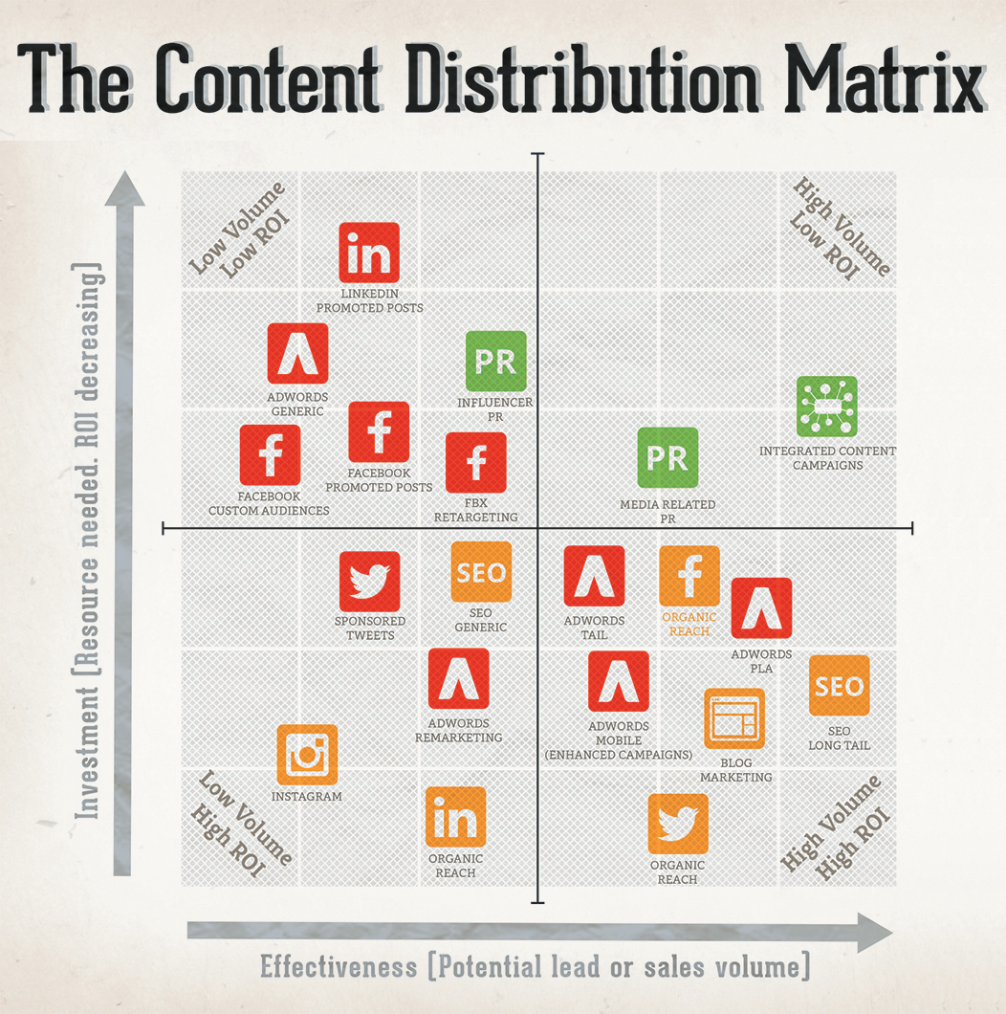 Source : SmartInsights.com (with permission)
[Speaker Notes: Figure 8.8 The Content Distribution Matrix]
Activity
Review a company’s use of different types of content support marketing
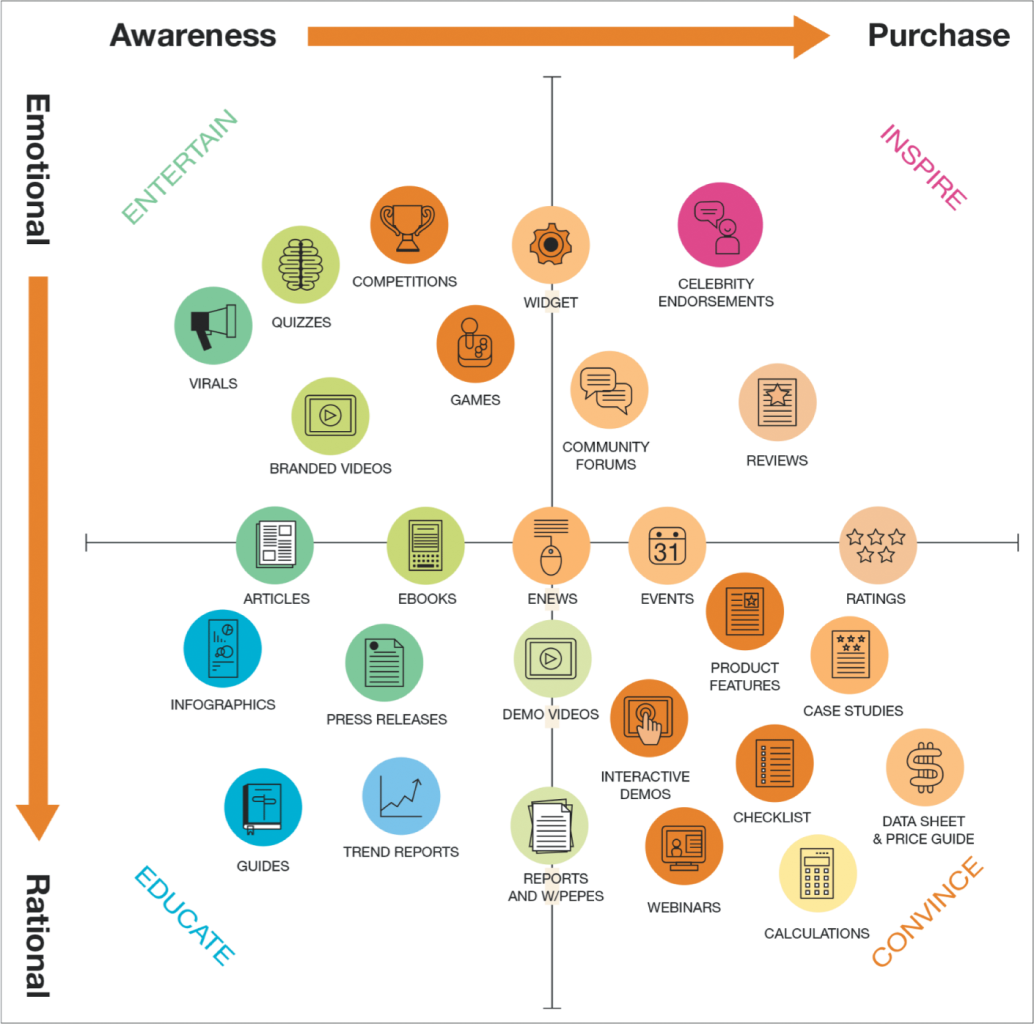 Source: SmartInsights.com (with permission)
[Speaker Notes: Figure 8.9 The Content Marketing Matrix]
Set 5 Budgeting and selecting the digital media mix
Level of investment
Selecting the right mix of digital media
Level of investment in digital assets
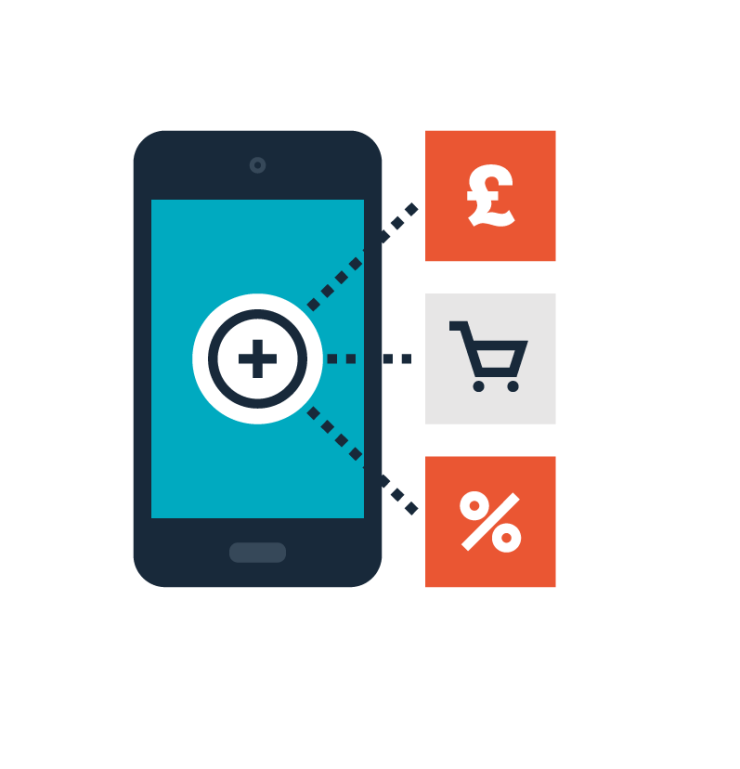 Figure 8.10 Options for the online vs offline communications mix: (a) online>offline, (b) similar online and offline, (c) offline>online
Figure 8.11 Recommendations of the mix of investment in digital media for direct and brand response campaigns
Source: Zenith Media (www.zenithmedia.com)
Figure 8.12 Examples of different referrers contributing to a sale for a car rental company
Figure 8.13 Example of different referrers contributing to a social media campaign
Figure 8.14 Examples of the referring mix for an airline
Source: Lee (2010)
Levels of investments in digital assets
Source : www.smartinsights.com/conversion-model-spreadsheets
[Speaker Notes: Figure 8.16 Spreadsheet template for digital campaign budgeting]
Step 6 Integration into overall media schedule or plan
Key activities:
Branding and messaging
Varying the offer
Frequency and interval of communications
Sequencing of communications
Optimising timing
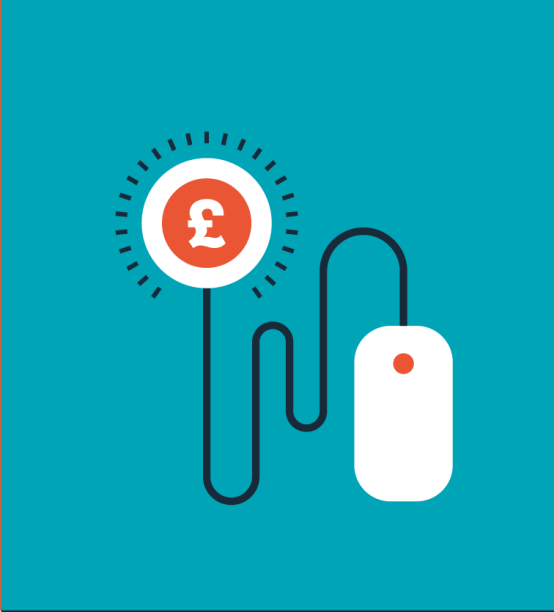 Figure 8.17 Integration of different communication tools through time
Case study Facebook – a Titan of the digital age
Questions: 
As an investor in a social network such as Facebook, which financial and customer-related metrics would you use to assess and benchmark the current business success and future growth?
Complete a situation analysis for Facebook focusing in an assessment of the main business risks that could damage the future growth potential of the social network
Imaging you are Facebook’s marketing director. Suggest a marketing strategy for the next 18 months based on your answers to question 2.